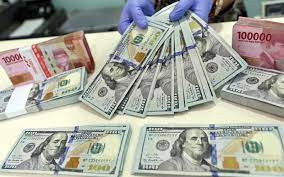 PEMBIAYAAN & PERDAGANGAN INTERNASIONAL
Sumber-sumber pembiayaan dalam transaksi internasional terdiri atas:
Media Pembiayaan melalui:
ACCOUNT RECEIVABLE FINANCING
Biaya diberikan oleh bank kepada eksportir berdasarkan credit-worthiness yang diberikan oleh ekspotir kepada pembeli/importirnya Pembayaran yang dilakukan oleh importir di luar negeri langsung ditransfer ke dalam account recievable financing. 
Dalam hal importir gagal membayar dengan alasan apapun, maka eksportir tetap bertanggung jawab untuk mengembalikan kreditnya kepada bank. 
Jangka waktu : 1- 6 bulan
BANKER’S ACCEPTANCE
Pembiayaan yang dilakukan dengan bill of exchange atau time draft yang wajib dibayar oleh bank setelah jatuh tempo (maturity). 
Prosedur : 
Importir melalui banknya membuka L/C yang ditujukan kepada eksportir/penjual
Berdasarkan L/C yang diterimanya, eksportir akan menerbitkan time draft yang akan disampaikannya bersama-sama shipping document lainnya (B/L dan lain-lain) kepada bank ditempatnya berada. 
Bank eksportir akan mengirimkan time draft dan shipping docment tersebut kepada bank importir yang akan menerbitkan banker’s acceptance. 
Bila eksportir ingin menguangkan banker’s acceptance tersebut sebelum jatuh tempo, maka eksportir dapat meminta bank untuk menjual banker’s acceptance tersebut dengan harga discount di pasar uang (money market)
SHORT TERM BANK LOAN
Metoda pembiayaan ini diberikan oleh bank atas dasar banker’s acceptance yang diterbitkannya untuk modal kerja dan pembelian inventory dalam bentuk pinjaman jangka pendek.
COUNTER TRADE (imbal dagang)
Metoda pertukaran barang dengan barang, secara langsung maupun tidak langsung 
Dinegara berkembang Negara sosialis yang kesulitan devisa dan pemasaran produknya 
Sejak tahun 1985, merupakan 30% pembiayaan perdagangan dunia
Variasi dari counter trade
Barter : pertukaran barang dengan barang secara langsung 
Contoh: 
Barter pesawat Mirage 2000 buatan Perancis dengan minyak Iran sewaktu perang Irak-Iran.  
Barter senjata antara PRRI/PERMESTA dengan kopra tahun 1957/1958 
Barter pabrik gula Subang dengan teh dan karet.
Variasi dari counter trade
Counter purchase (imbal beli)adalah pertukaran barang dengan barang secara langsung dengan harga yang normal karena bargaining position kedua belah pihak seimbang 
Contoh : 
pesawat CN 235 dengan beras dari Thailand.
pesawat CN 235 dengan mobil Proton Saga dari Malaysia.
Variasi dari counter trade
Buy back 
suatu metoda pembiayaan dengan cara membiayai pembelian suatu barang dengan produk yang dihasilkan 
Contoh : 
pembangunan pabrik aluminium (PT Inalum) di Tanjung Balai Asahan dengan biaya dari Jepang, dan dibayar dengan produknya. 
pembiayaan mesin jahit oleh RRC dari Jepang, dibayar dengan produk mesin jahit tsb
Variasi dari counter trade
Switch Trading 
pertukaran barang dengan barang antara pembeli dan penjual melalui pihak ketiga. 
Contoh : 
perusahaan Indonesia membeli bis IKARUS dari Hongaria, yang dibiayai dengan cara mengirim tekstil ke Hongaria. Akan tetapi, karena Hongaria tidak memerlukan tekstil dari Indonesia,tetapi perusahaan Yunani berminat.
Variasi dari counter trade
Off-set 
pertukaran barang antara dua pihak dengan transfer teknologi 
Contoh : 
pembelian pesawat F-16 asal Amerika oleh Indonesia yang pembiayaannya dikaitkan dengan transfer teknologi dari bagian ekor pesawat tersebut yang dibuat oleh IPTN Bandung.
FACTORING (Anjak Piutang)
pembiayaan yang diperoleh eksportir dengan menjual account recievable-nya dengan discount tertentu kepada suatu lembaga keuangan (commercial finance company) yang disebut factor broker di tempat eksportir berada. Kemudian, factor broker dari eksportir ini dapat menjual account recievable kepada factor broker lain di tempat importir dengan discount tertentu pula. 
Keuntungan sistem factoring bagi eksportir: 
eksportir tidak lagi terlibat/memonitor administrasi account recievable. 
 eksportir segera mendapat pembayaran/cash flow sehat
FORFAITING
adalah cara pembiayaan untuk membelian barang modal yang mahal (diatas $ ) yang dilakukan importir dengan jalan mengeluarkan promissory notes kepada eksportir. Kemudian promisssory notes ini di jual lagi kepada forfaiting bank atau financial institution lainnya. 
Metoda forfaiting transaction ini biasanya dilakukan dengan suatu jaminan (bank garantie) atau L/C yang diterbitkan oleh bank importir.
LEASING
pembiayaan dalam bentuk penyediaan barang modal (capital goods), baik secara sewa guna usaha dengan hak opsi (finance lease) maupun tanpa hak opsi (operating lease), untuk digunakan lesee selama jangka waktu tertenu dengan pembayaran secara berkala (SK Menkeu No 1169/LMK.01/1999 tentang kegiatan Sewa Guna Usaha). 
Keuntungan : 
Lesee dapat memiliki modal kerja (working capital) yang memadai karena tidak harus menggunakan dana yang besar untuk penyediaan barang modal
Sistim pembayaran internasional
Cash in advance/ Prepayment
suatu cara pembayaran yang dilakukan pembeli/ importir kepada penjual/ eksportir sebelum barang dikapalkan. 
Bisa full payment atau partial payment 
Dasar prepayment, tergantung: 
permintaan produk melebihi penawaran produk 
penjual dn pembeli belum saling mengenal dan kurang saling percaya. 
Dalam situasi darurat/ peperangan 
mata uang negara importir termasuk mata uang lemah (soft currency) yang berisiko tinggi.
Open account
Pembayaran dilakukan kemudian setelah produk dikirim dan laku terjual atau setelah jangka waktu tertentu .
Saling kenal. 
Afiliasi/ intra multi nasional company. 
Kemungkinan default
PRIVATE COMPENSATION
Metoda pembayaran internasional yang dilakukan antara pembeli dan penjual dengan jalan melakukan kompensasi penuh atau sebagian utang-piutang, baik secara langsung maupun tidak langsung(melalui pihak ketiga), sehingga mengurangi atau meniadakan transfer valas ke luar negeri. 
Barang Y 
Eksportir A 
Eksportir C 
Importir B 
Importir D 
Barang X 
Singapore Jakarta 
Dengan cara pembayaran ini: Importir B di Singapore tidak perlu melakukan transfer international untuk melakukan pembayaran kepada eksportir A di Jakarta dan cukup melakukan transfer domestik kepada eksprtir D di Singapore Sebaliknya impotir C di Jakarta tidak perlu melakukan transfer internasional untuk melakukan pembayaran kepada eksportir D di Singapore, dan cukup dengan melakukan transfer domestik kepada eksportir A di Jakarta.
LETTER OF CREDIT (L/C)
L/C adalah surat pernyataan yang dikeluarkan oleh issuing bank atas permintaan pembeli/importir yang ditujukan kepada penjual/eksportir/beneficiary melalui advising/confirming bank dengan menyatakan bahwa issuing bank akan membayar sejumlah uang tertentu apabila syarat-syarat yang ditetapkan dalam L/C dipenuhi. 
Saat ini > 50% pembayaran internasional menggunakan L/C
Manfaat menggunakan L/C:
Adanya jaminan pembayaran bagi ekspotir/penjual 
Adanya jaminan penerimaan barang bagi importir melalui perbankan yang akan menyerahkan pembayaran sesuai dengan syarat-syarat yang ditetapkan dalam L/C 
Adanya fasilitas kredit eksportir atau importir melalui perbankan. 
Adanya fasilitas hedging
Catatan:
Hal-hal penting yang harus diperhatikan dalam L/C : 
Sifat L/C, apakah revocable atau irrevocable
Tanggal expired L/C 
Tanggal pengapalan 
Syarat-syarat dalam L/C.
Sistem Moneter Internasional
Menentukan bagaimana nilai tukar ditentukan. 
Ada 3 sistem: 
Nilai Tukar Tetap (Fixed Exchange Rate) 
Nilai Tukar Mengambang (Flexible/Floating Exchange Rate) 
Nilai Tukar Mengambang yang Terkendali (Managed Exchange Rate)